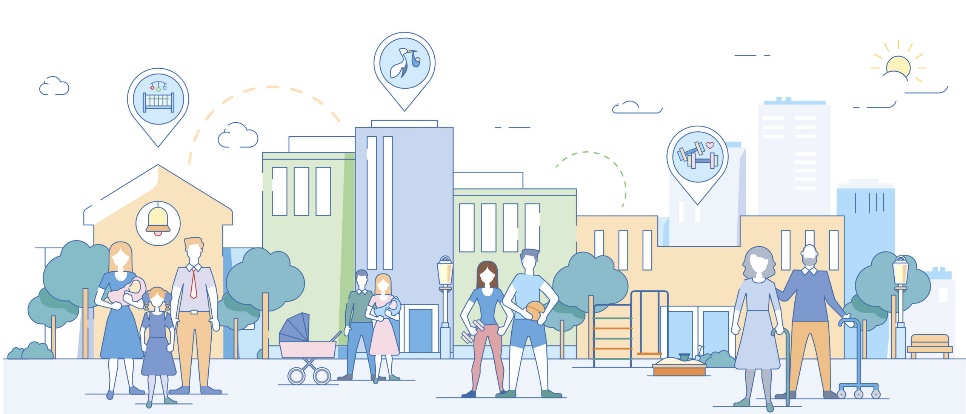 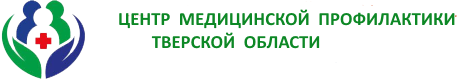 О разработке и реализации муниципальных программ по укреплению общественного здоровья
Елена Андреевна Низова, к.м.н, Магистр общественного здоровья, Руководитель Центра общественного здоровья и медицинской профилактики Тверской области
30.11.2020
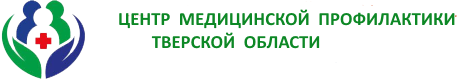 Благодарность
Корнетовой О.А. – заместителю главы администрации Бежецкого района
Калининой О.Е. – первому заместителю главы администрации Вышневолоцкого городского округа
Леонтьевой Н.И. – заместителю главы администрации Калининского района
Давыдовой Ю.В. – заместителю главы администрации Кашинского городского округа
Мироновой И.Н. – главе Кимрского района
Артемьевой А.В. - заместителю главы администрации Лихославльского района
Кузнецовой Л.В. - Директору МКУ «Управление социальной политики» г. Твери
Ямщиковой  Е.Н. –заместителю Главы Администрации города Ржева
Кураторам, сотрудникам ЦОЗМП ТО:
Соловьевой А.В. – главному внештатному специалисту по профилактике МЗ ТО
Низовой Е.А. – заведующей Центром общественного здоровья и медицинской профилактики Тверской области
Королёвой О.М. – руководителю волонтерского проекта «Мобильное здравоохранение»
Сосновской Г.Д. – начальнику отдела ОМОПР
Региональный компонент национального проекта «Укрепление общественного здоровья»
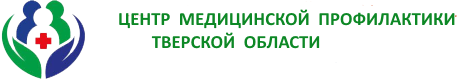 Формирование системы мотивации граждан к ведению здорового образа жизни включая здоровое питание и отказ от вредных привычек
2019-2024 годы
Компонент проекта «Демография»
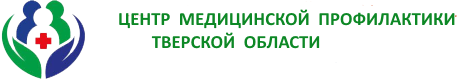 Общественное здоровье – просто о концепции
Здоровье граждан муниципального образования: что такое здоровье и его показатели? Здоровье и больница? и т.д.)
Меры на поддержание и улучшение здоровья
Комплексные и разнообразные
Требуют ресурсов – организационных, временных, кадровых, информационных, финансовых 
Логистическая цепочка, мониторинг и т.д.
Показатели проекта
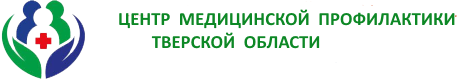 Число умерших в Тверской области за январь-октябрь 2020года
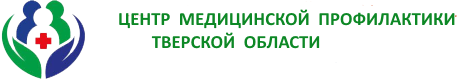 Название программы/проекта
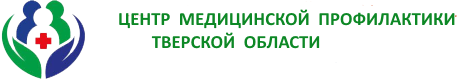 ПРОГРАММА ПО УКРЕПЛЕНИЮ ОБЩЕСТВЕННОГО ЗДОРОВЬЯ, УЛУЧШЕНИЮ ДЕМОГРАФИЧЕСКОЙ СИТУАЦИИ И УКРЕПЛЕНИЮ СЕМЬИ МУНИЦИПАЛЬНОГО ОБРАЗОВАНИЯ  Н. ТВЕРСКОЙ ОБЛАСТИ НА 2020-2024 ГОДЫ
2 подпрограммы 
Подпрограмма 1. «Укрепление общественного здоровья муниципального образования Н. Тверской области
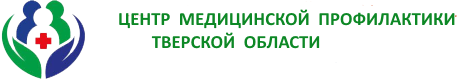 Принципы разработки программ
Значимость развития и формирования институтов общественного здоровья
Анализ причин смертности трудоспособного населения, распространенности факторов риска, а также иных факторов, воздействующих на показатели федерального и национального проекта
Научность и обоснованность выбираемых мер, включаемых в муниципальные программы
Приоритет межведомственного и межсекторального подхода при подготовке и реализации муниципальных программ
Вовлечение гражданского сообщества, в том числе НКО и добровольцев, в том числе волонтеров-медиков, к участию в реализации мероприятий муниципальных программ
Организация вовлечения обучающихся образовательных организаций среднего, среднего специального и высшего образования в реализации мероприятий муниципальной программы
Использование современных каналов коммуникации и интерактивных способов преподнесения информации
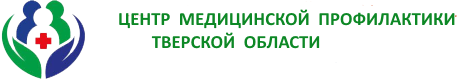 Разделы программы/проекта
Характеристика муниципального образования
Паспорт муниципального образования
Положительные моменты и достижения
Проблемы
Рабочая группа

Цель, задачи программы
Подпрограмма 1.
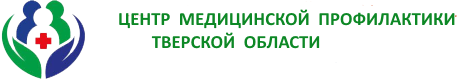 Рабочие группы
Их создание отразить в характеристике
Утверждены нормативно-правовым актом
Состав – межведомственный!
Зам Главы муниципального образования
Главный врач района
Специалисты отделения или кабинета мед профилактики
Волонтеры и/или НКО
Работодатели, руководители предприятий
Представители силовых ведомств
Другие специалисты: ИТ-специалист!?
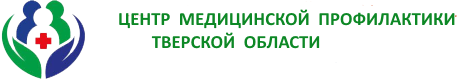 Характеристика муниципального образования -15 пунктов методических рекомендаций
Общая характеристика, социально-экономические показатели
заболеваемость, диспансерные осмотры, выявление основных групп заболеваний и факторов риска за последние 2 года (из 131-формы  по диспансеризации и анализ)
Распространенность факторов риска
Служба здравоохранения и ресурсы службы профилактики (кабинет, отделение, центр здоровья)
Социально-ориентированные некоммерческие организации и волонтерские движения.
Предприятия и организации, на которых возможно и планируется внедрение корпоративных программ по общественному здоровью, и руководители которых могут войти в состав рабочих групп по реализации программ.
 Другие пункты, отмеченные в «методических рекомендациях».
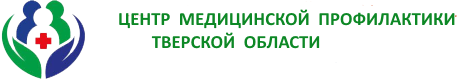 Цель муниципальной программы
Формирование среди жителей муниципального образования Н. мотивации к здоровому образу жизни, снижение показателей смертности, а также снижение риска развития заболеваний, в первую очередь, хронических неинфекционных заболеваний.
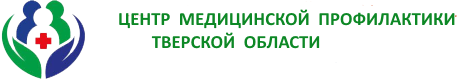 Задачи муниципальной программы: как пример
1.Снижение смертности и улучшение здоровья населения, в первую очередь, трудоспособного, за счет снижения распространенности факторов риска, выявления заболеваний на ранней стадии и путем проведения профилактических осмотров и диспансеризации.
2.Создание в муниципальном образовании среды, способствующей ведению здорового образа жизни, выполнение запретительных мер в отношении курения и чрезмерного потребления алкоголя.
3.Проведение информационно-коммуникативных мероприятий на предприятиях и в организациях культуры, образования, соцзащиты по вопросам укрепления здоровья и профилактики хронических неинфекционных заболеваний.
4. Развитие волонтерского движения  и НКО через разработку и внедрение социально-ориентированных проектов и участия волонтеров в реализации задач программы.
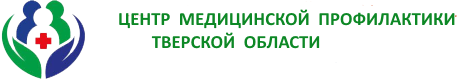 Задача 1. Снижение смертности и улучшение здоровья населения, в первую очередь, трудоспособного, за счет снижения распространенности факторов риска, выявления заболеваний на ранней стадии и путем проведения профилактических осмотров и диспансеризации.
1.1.Мероприятия, направленные на снижение смертности мужчин в возрасте 16-59 лет – целевой показатель по годам
1.2.Мероприятия, направленные на снижение смертности женщин в возрасте 16-54 лет – целевой показатель по годам
1.3.Содействие повышению охвата профилактическими осмотрами и диспансеризацией  -показатель %
- взрослого  населения
детского населения
1.4. Заслушивание вопросов о ходе профилактических осмотров – ежеквартально
1.5. Распространение материалов, повышающих мотивацию о заботе о здоровье и профилактических осмотрах – количество, где, кому, когда
1.5. Организация и проведение Дней отказа от курения – показатель – 2 раза в год, участников – 500-1000 (как пример)
1.6. Внедрение программ укрепления здоровья на рабочих местах – количество программ, количество работающих и участвующих в программах
Содействие проведению диспансеризации и профилактических осмотров
Информирование и организационные процедуры
Разграничение потоков- пространственное и временное
Мотивация на баланс между соблюдением мер безопасности и заботой о своем здоровье

Реализация «дорожной карты» Минздрава Тверской области
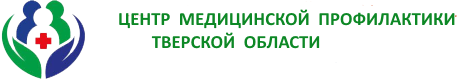 Задача 3.Проведение информационно-коммуникативных мероприятий на предприятиях и в организациях культуры, образования, соцзащиты по вопросам укрепления здоровья и профилактики хронических неинфекционных заболеваний.
3.1.Проведение праздников, дней здоровья, уроков здоровья, спортивных и культурных мероприятий – количество мероприятий и участников, их оценка
3.1.1.
3.1.2.
Проведение Дней здоровья (8-9 в год)
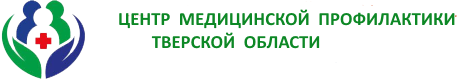 Задача 4.Развитие волонтерского движения  и НКО через разработку и внедрение социально-ориентированных проектов и участия волонтеров в реализации задач программы.
4. 1. Привлечение  волонтеров к мероприятиям – количество волонтеров и мероприятий 
4.2.Тренинги для волонтеров – количество мероприятий и участников
4.3.Участие в грантах –указать какие
Пример фрагмента Плана мероприятий….
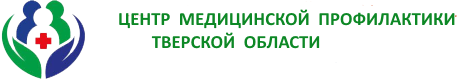 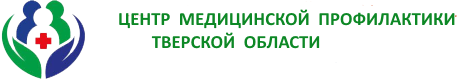 Мероприятия он-лайн: почему и как?
Интернет в нашей жизни и особенно жизни молодежи
Простота, дешевизна 
Визуальность
Правильная подача материала «Хочешь убить комара думай как комар»

Создание разделов на сайтах – обязанности ИТ-специалистам
Проще, меньше, но быстрее и ярче
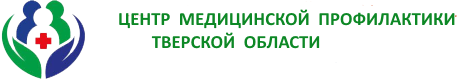 Корпоративные программы на предприятиях и в организациях
Непременная часть программы/проектов (на один из годов реализации
Необходимо заключение соглашения между организацией и администрацией муниципального образования (типового)
Содержательно программа может повторять разделы муниципальной программы с учетом особенностей предприятия
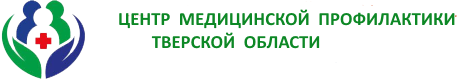 Мониторинг и оценка программы
Обязательный подраздел подпрограммы после плана реализации мероприятий программы

Отчетность – где и кому (Администрации, Минсемьи и ЦОЗМП) – 2 раза  в год с анализом выполнения показателей
Пример отчета
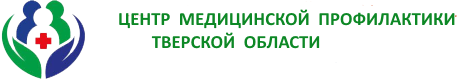 Контакты  специалистов Центра общественного здоровья и медицинской профилактики
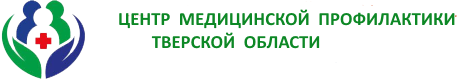 Сайт: http://tvercmp.ru
Почта : tvercmp@mail.ru
Телефон рабочий 8-48-22- 65-61-02
Телефоны личные с 9.00-15.00 для WhatsApp
   903-63-00-365 Елена Андреевна
    910-935-03-63 Галина Дмитриевна